Benjamin "Ben" Gordon
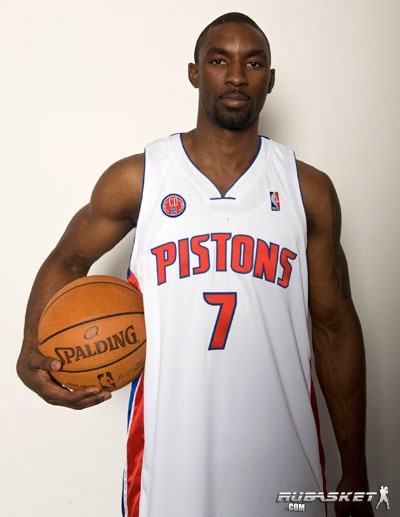 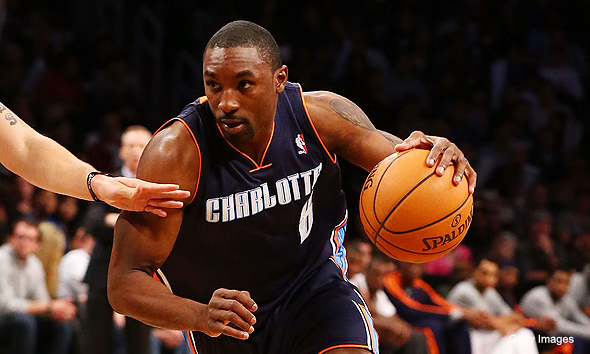 Benjamin "Ben" Gordon (born April 4, 1983) is a British-American professional basketball player who last played for the Charlotte Bobcats of the National Basketball Association (NBA). In college he played both shooting guard and poin guard for the University of Connecticut.
He is the only player to receive the NBA Sixth Man of the Year Award as a rookie.
Ben Gordon was born in London, England to Jamaican parents. He moved to the United States shortly after his birth, and grew up in Mount Vernon, New York. In high school Gordon played on a basketball for the Mount Vernon Knights.
Gordon was an All-State player at Mount Vernon and a top 40 national recruit
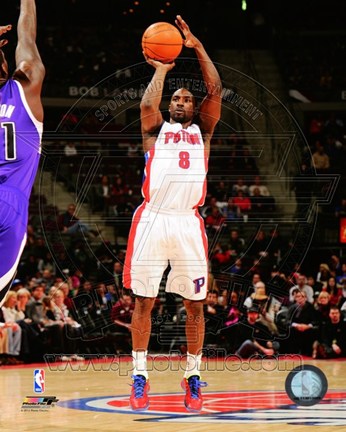 Detroit Pistons
Gordon signed a five-year deal for $55 million with the Detroit Pistons starting with the 2009–10 season. With the Pistons, Gordon continued his role as a sixth-man off the bench. On March 21, 2012, Gordon scored 45 points, making 9 out of 9 3-point field goal attempts, which tied an NBA record.
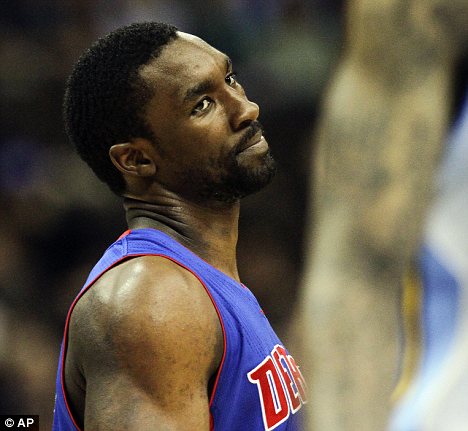 Charlotte Bobcats
On June 26, 2012, Gordon begins to play in Charlotte Bobcats. On November 28, 2012, Gordon scored 20 points in the fourth quarter of an eventual 91-94 loss to the Atlanta Hawks. The 20 points were the most in one quarter for any player in Bobcats history.
On March 2, 2014, he was
    waived by the Bobcats.
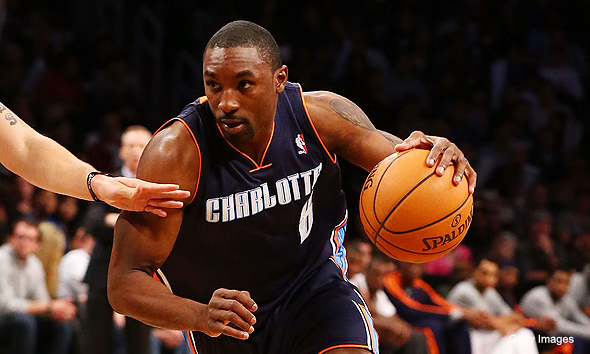